Class 13	Chapter 20
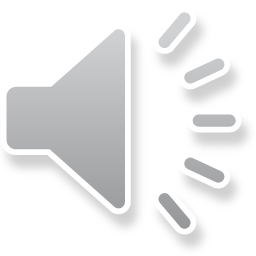 Hunger
In the United States and the World
Food security, insecurity, povertyLimited or uncertain access to food – 49 million  households  in US
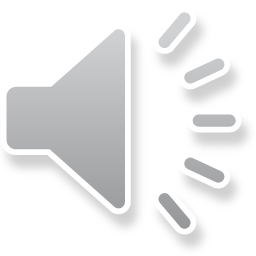 Reasons for food insecurity
Little money     Illness     Job loss    weather 
Spending on other things 
 Lack of awareness or eligibility for assistance programs 

Results in:
Begging, stealing, Eating less, 

Poverty   Obesity

It should not be happening
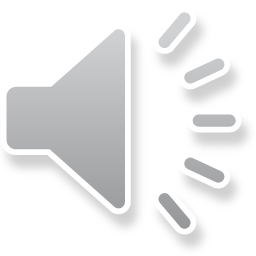 SolutionsFederal Food Assistance Programs
Women, Infants & Children
School
Breakfast & lunch
Programs
 
Supplemental Nutrition Assistance Program 

Older Americans Act
Meals on Wheels
Federal Nutrition Program
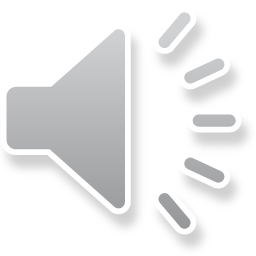 National Food Recovery ProgramsFood kitchens   Food pantries     Food Banks                                     Google Images
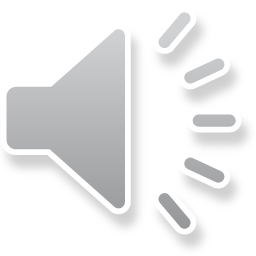 Congregate meals             Meals on WheelsGoogle Images
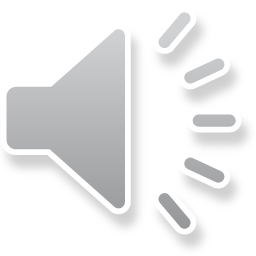 Church and Community SuppersWadsworth  Cengage Learning 2007
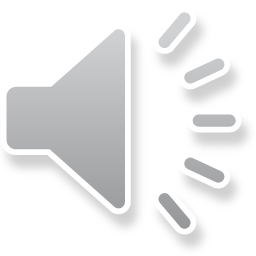 Community Efforts
Community Supported Agriculture
Second Harvest
Feeding 
America
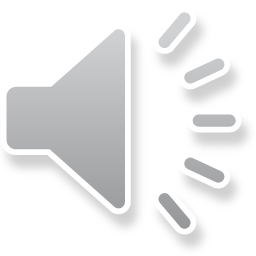 www.wordenfarm.com
Healthy & Thrifty Meals
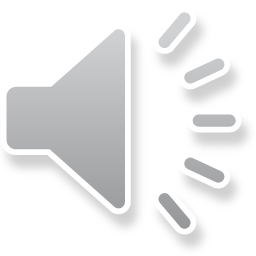 Planning and Shopping
Wadsworth Cengage Learning  2007
Cooking
Plant a Garden                         Make a Salad                                  Worden Farms                                                                                              Wadsworth Cengage Learning 2007
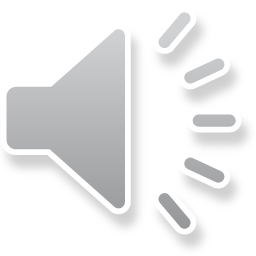 World Hunger areas  Food poverty   How many people:  870 million
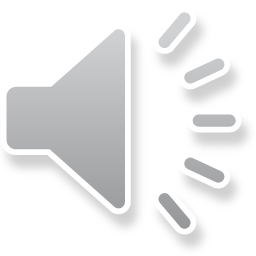 Reasons:  lack of money, political, large populations, lack of transportation, natural disasters
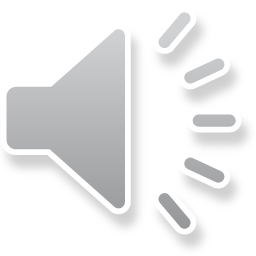 Sandy soil                       Land scarcity                                                                                                                                            Wadsworth Cengage Learning  2007
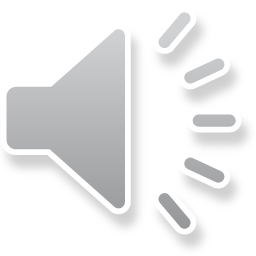 Worldwide nutritional  Problems               Children work               blindness, bacteria, diarrhea                      born underweight
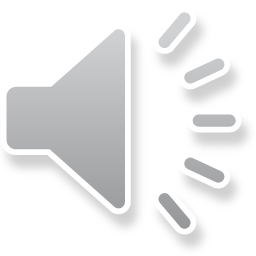 Solutions:  Irrigation of dry landsSustainable Agriculture
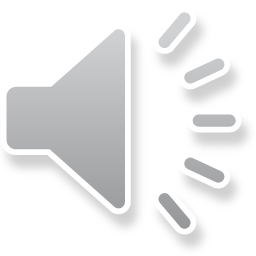 Hunger Relief Programs
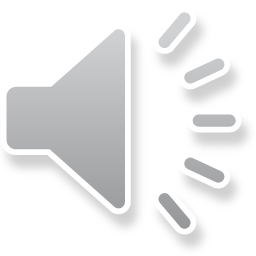 Hunger Relief
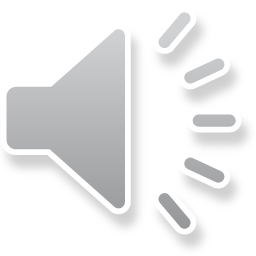 World Food Safety
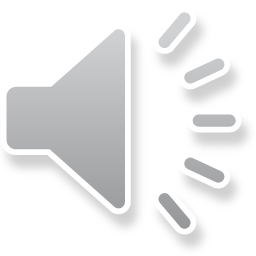 Agree 
On 
Standards
Healthy and Environmentally Positive
Plant
BPA  free
Recycle
Chlorine free
Compost
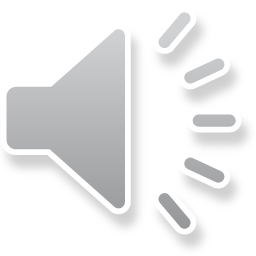 Sustainable Food Production
Less meat
Fish in season
Less pesticides
More local foods
Promote agriculture worldwide
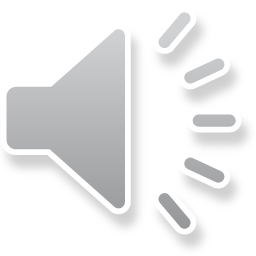